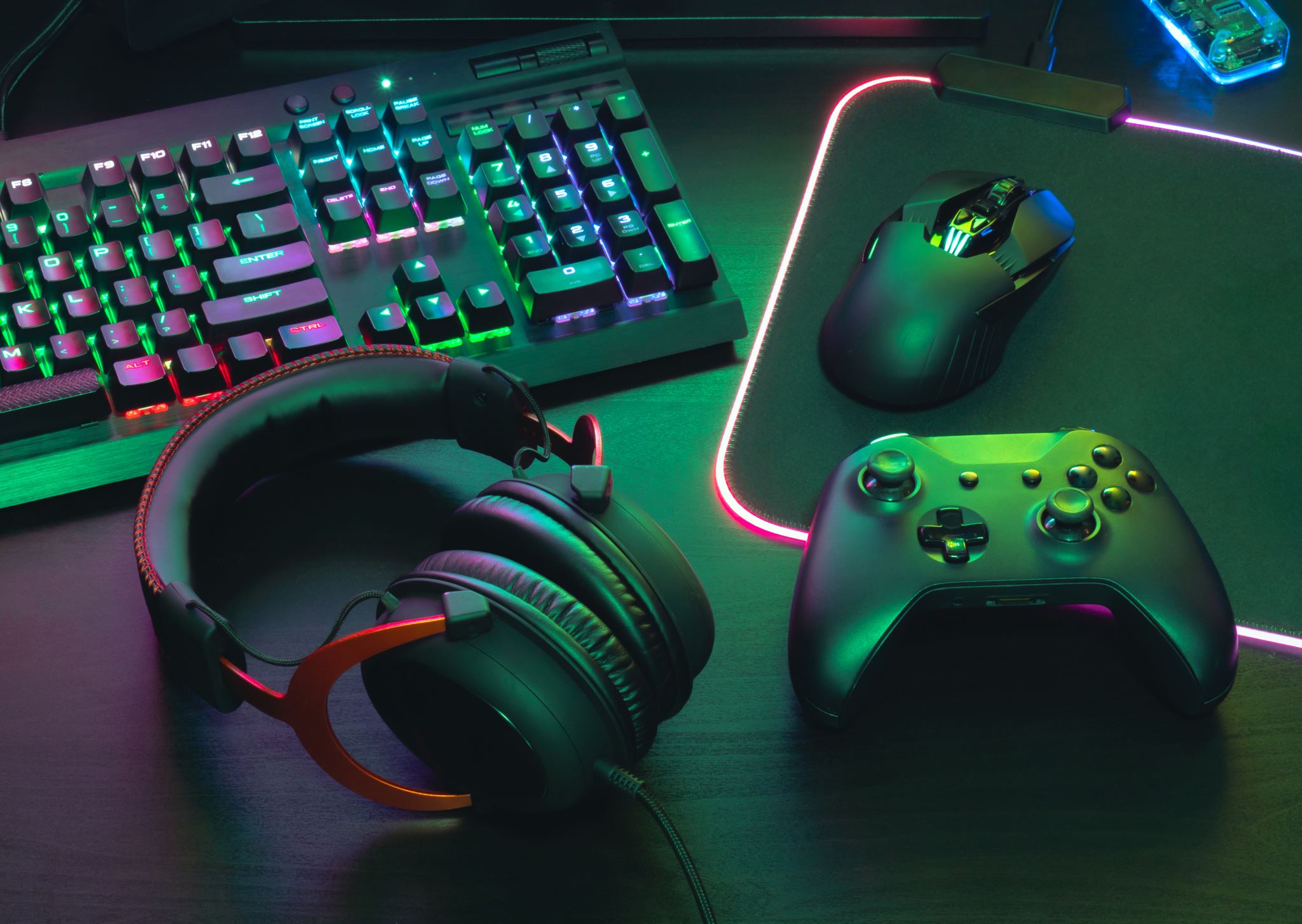 FORTNITE
By: Alexis Cormier
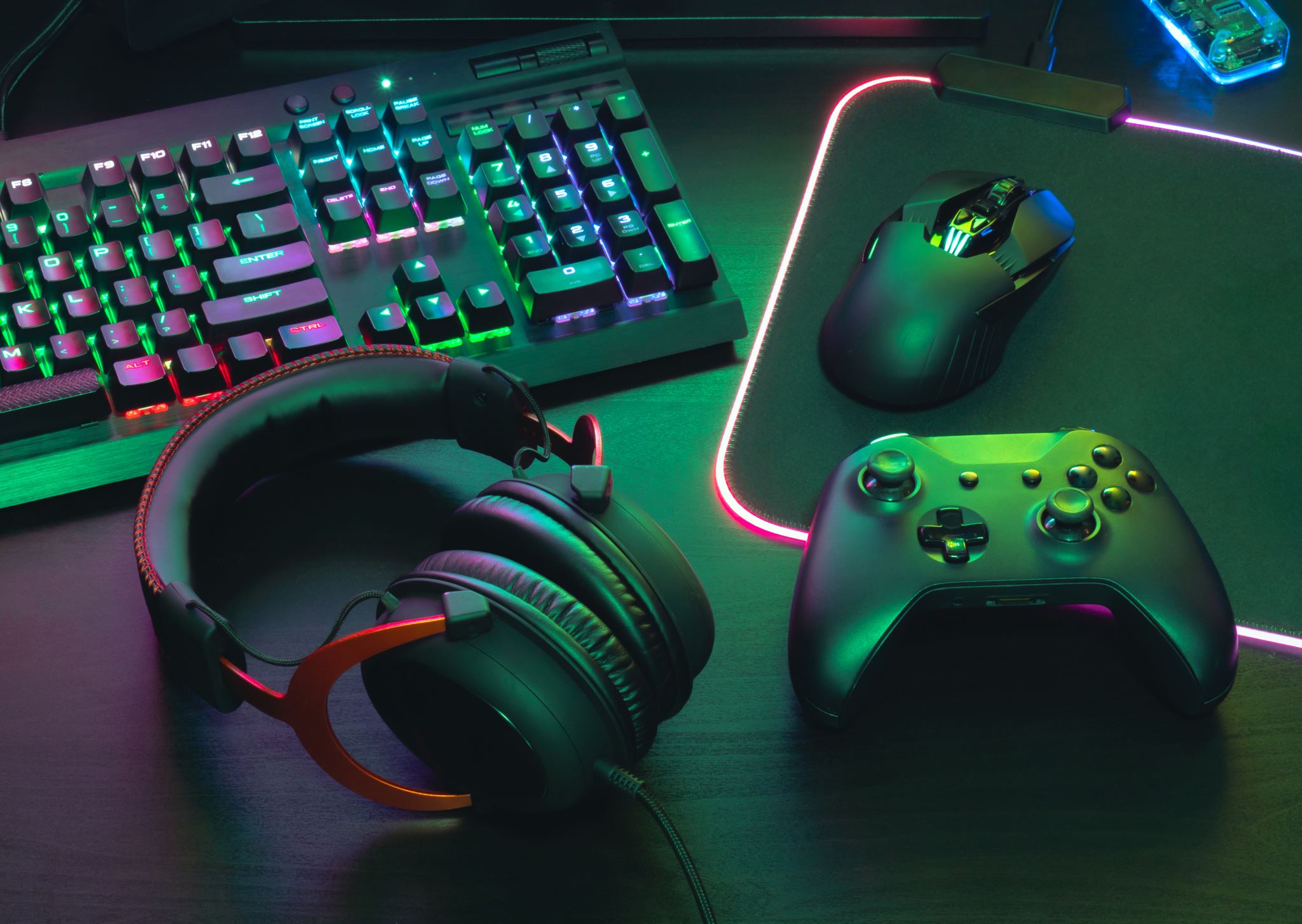 FORTNITE
Console:
Ordinateur
téléphone
Xbox
PS3
PS4
PS5
Switch
Etc.
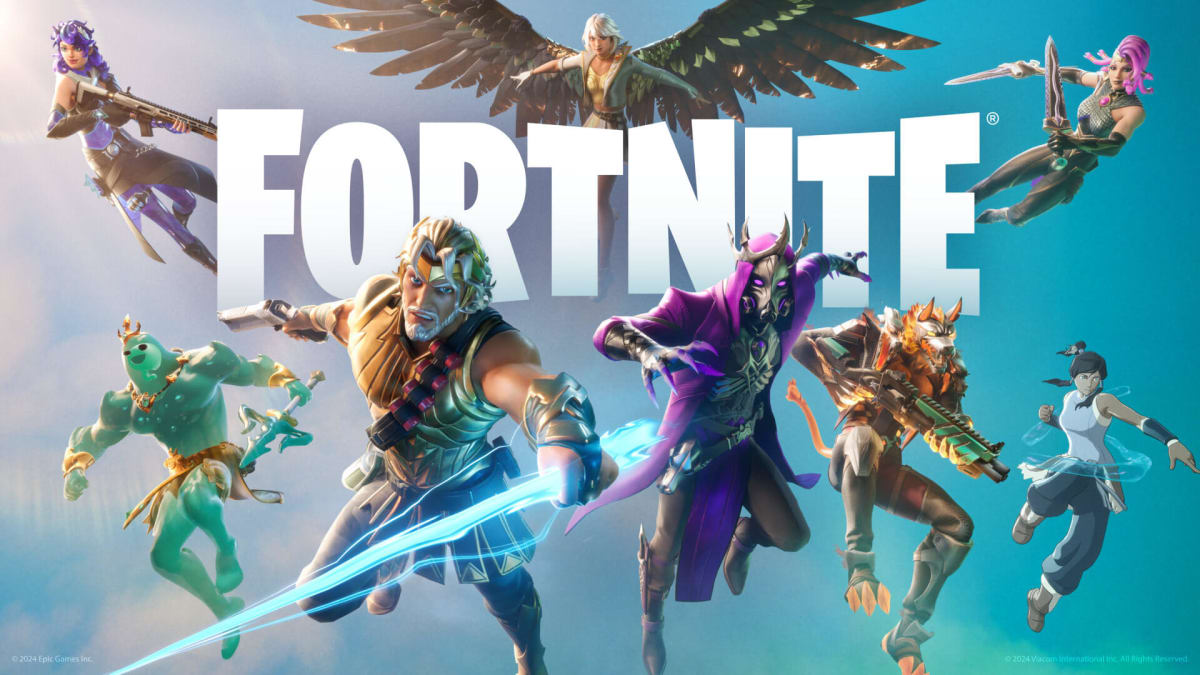 But du jeu
Survive
Tuer les autres joueurs
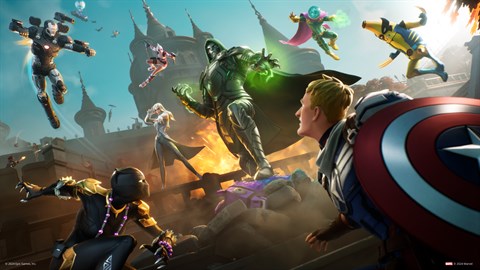 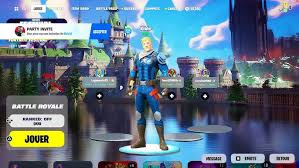